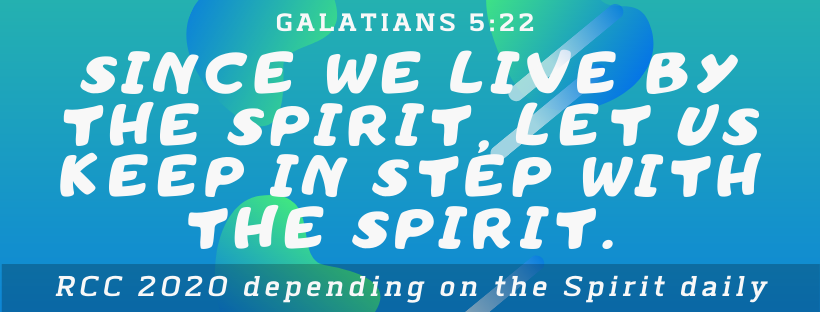 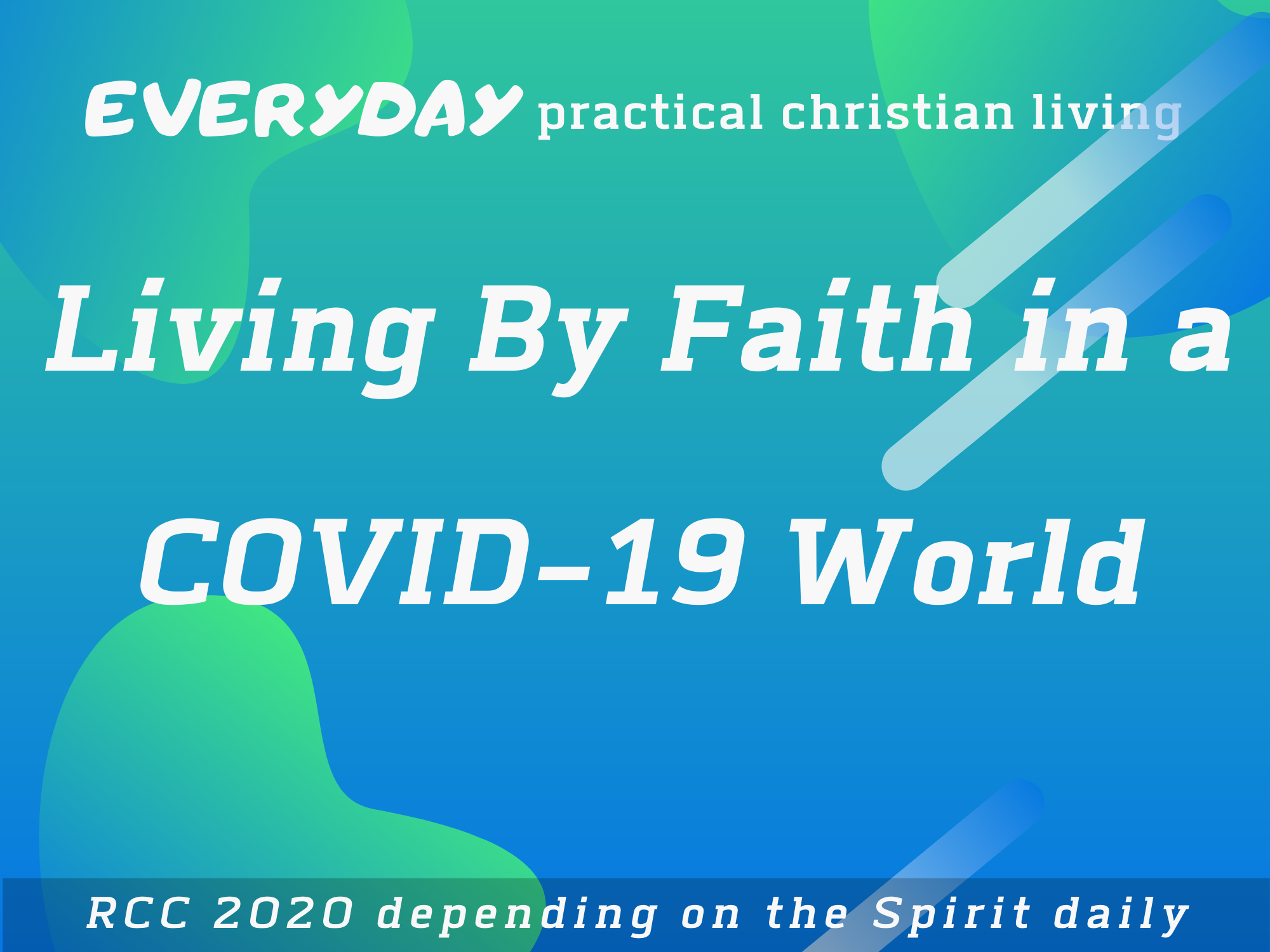 Everything has changed
Much  remains unchanged
God, Humanity, Universe, Basic Needs
Some practices
Some outcomes
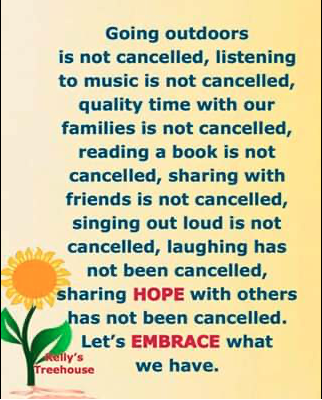 Everything has changed
Much  remains unchanged
God, Humanity, Universe, Basic Needs
Some practices
Some outcomes
. Health and 
  Well-being

. Business and 
  Finance

. Church and 
  Outreach
UNCERTAINTY
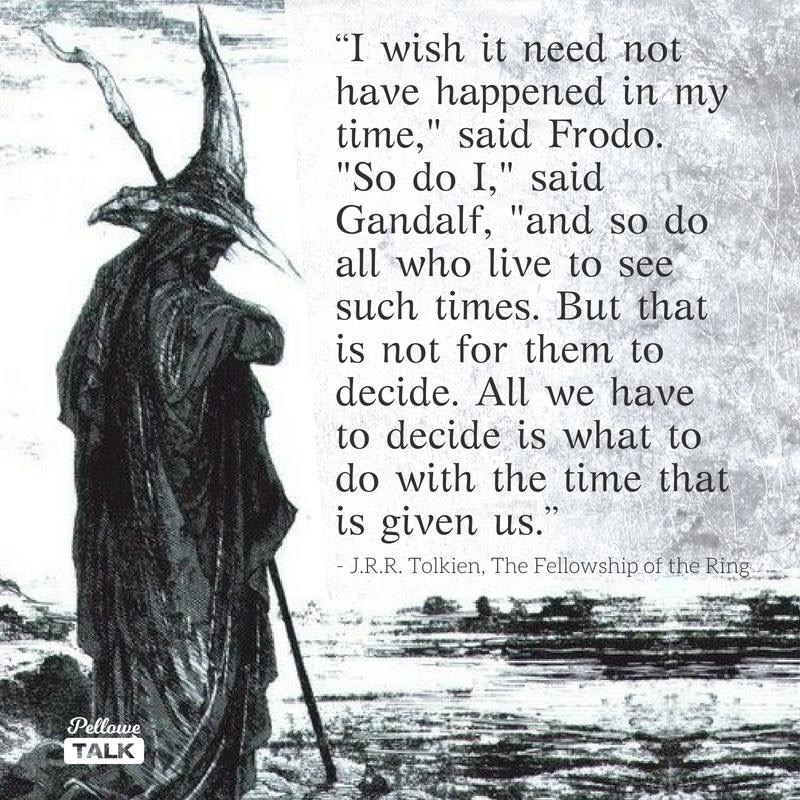 FEAR or FAITH Response ?
BAD FEAR
Unreasonable

Destructive
GOOD FEAR
Reasonable

Protective
FAITH
Not believing in the absence of trouble
[JOHN 16:33]
FAITH
Asking for protection, 
help ….
[MATTHEW 6:11-13]
FAITH
Trusting God when things do not go our way
[2 CORINTHIANS 12:8-9]
FAITH
Willing to accept God’s will when it is different from ours
[MATTHEW 26:36-42]
FAITH
Trusts that there is a bigger picture in play
[ROMANS 8:26-29]
FAITH
Continuing to be the people of God ministering to one another and to the world
[PHILIPPIANS 1:12-14;                             2 CORINTHIANS 8:1-4]
MINISTERING INTERNALLY
Check in on one-another by phone and messaging Become part of a team to deliberately check in on the ‘at risk’ people self-isolating
Use the RCC Facebook Group as a way of minimizing social isolation and to encourage each other.
Respond practically to known need
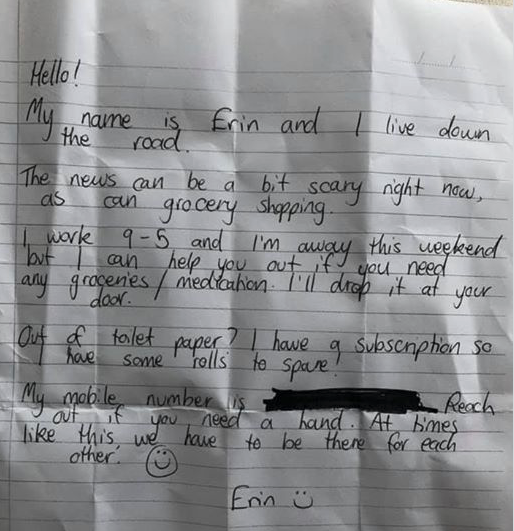 MINISTERING EXTERNALLY
Offer to help your neighbours
MINISTERING EXTERNALLY
Offer to help your neighbours
Sharing your stuff
I just fluked it for 24 rolls of three ply at Aldi. If anyone is in need, I am happy to share.
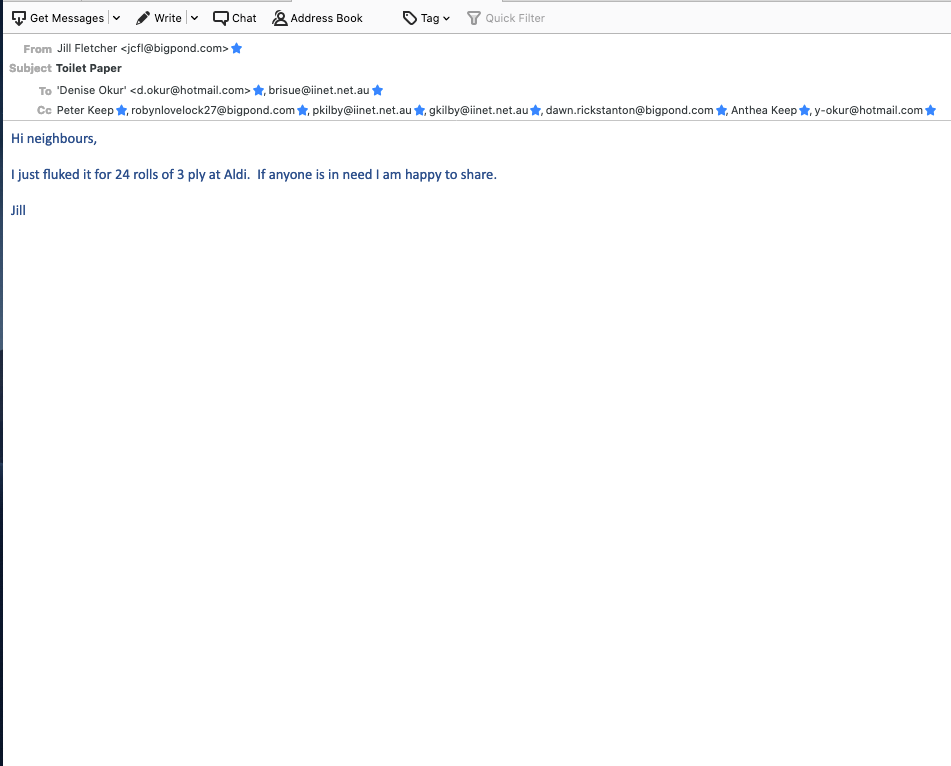 MINISTERING EXTERNALLY
Offer to help your neighbours
Share your stuff
Protect the community by following advised health protocols
Testify to how God is helping you deal with the uncertainty you face
MINISTERING EXTERNALLY
Most of our brethren were unsparing in their exceeding love and brotherly kindness. They held fast to each other and visited the sick fearlessly, and ministered to them continually, serving them in Christ. And they died with them most joyfully, taking the affliction of others, and drawing the sickness from their neighbours to themselves and willingly receiving their pains. And many who cared for the sick and gave strength to others died themselves having transferred to themselves their death. 
 
Eusebius, Ecclesiastical History VII.22.7. citing a letter from Bishop Dionysius of Alexandria (c.200-264)
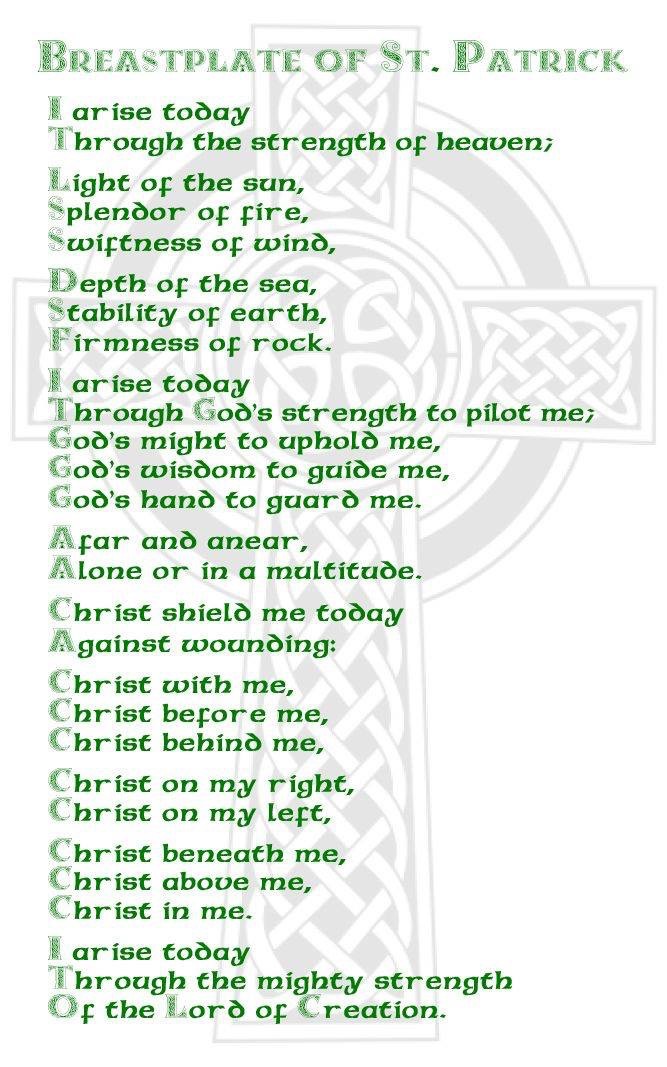 We can do this in the power of the Spirit of Christ.
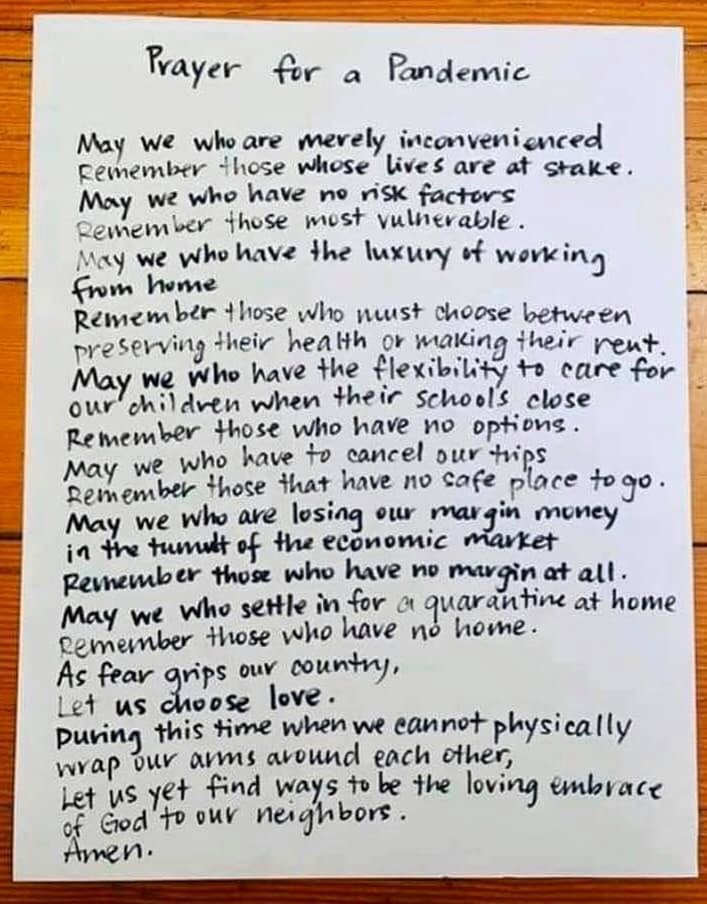 PRAYERfor a PANDEMICauthor unknown